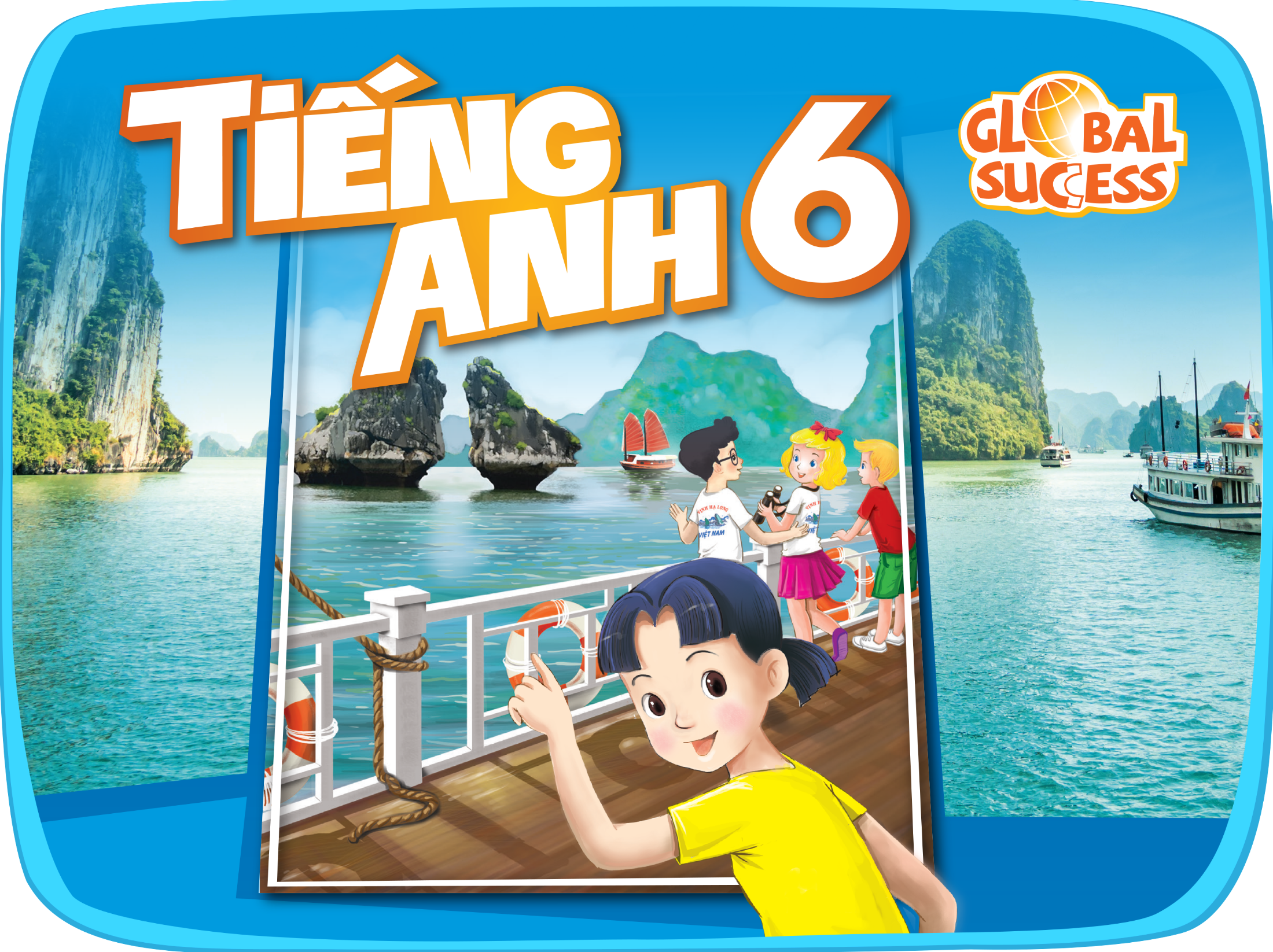 OUR GREENER WORLD
11
Unit
LESSON 4: COMMUNICATION
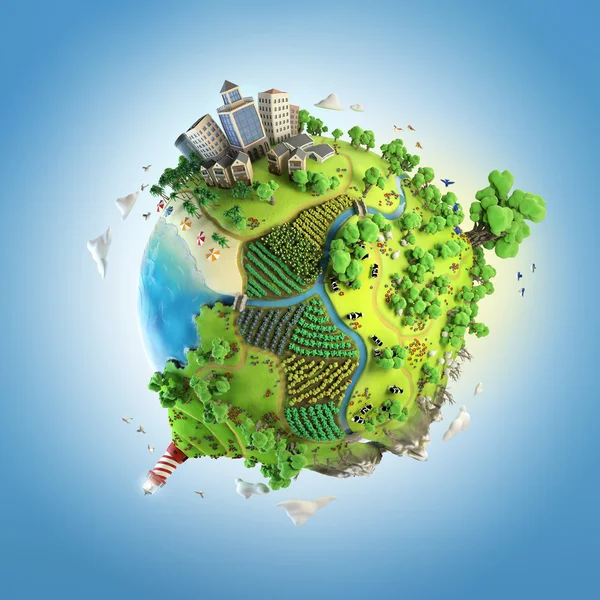 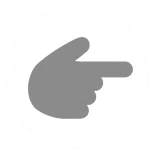 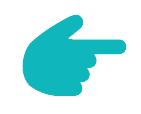 1
LESSON 4: COMMUNICATION
LESSON 1: GETTING STARTED
WARM-UP
Q&A
Task 1: Listen and read the dialogue. 
Task 2: Make similar dialogues.
EVERYDAY ENGLISH
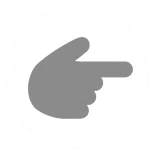 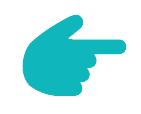 Task 3: Choose A, B, C and see how green you are.
Task 4: Interview a classmate.
A SURVEY ON WAYS TO GO GREEN
Wrap-up
Homework
CONSOLIDATION
WARM-UP
Q and A
Look at the picture.
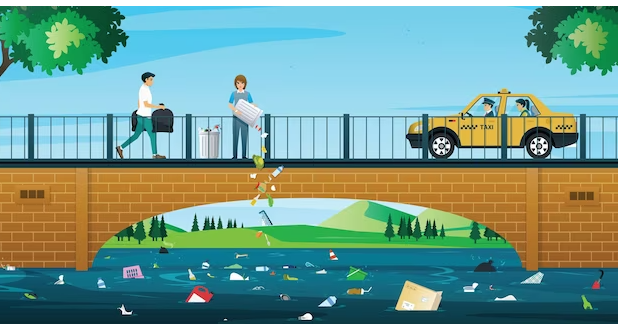 What are the people in the picture doing?
What will happen if they continue dumping rubbish into the river?
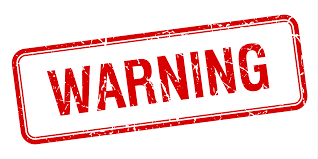 EVERYDAY ENGLISH
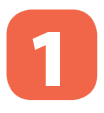 Listen and read the dialogue between Mi and Mike. Pay attention to the highlighted sentences.
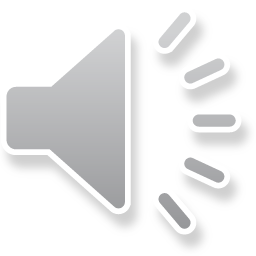 Mi: You are giving the goldfish too much food.
        Don’t do that. 
Mike: Why?
Mi: If you give them too much food, they will die.
Mike: I see. Thank you.
EVERYDAY ENGLISH
Work in pairs. Act out the dialogue basing on the following situations. Remember to use the highlighted language in 1.
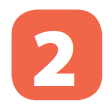 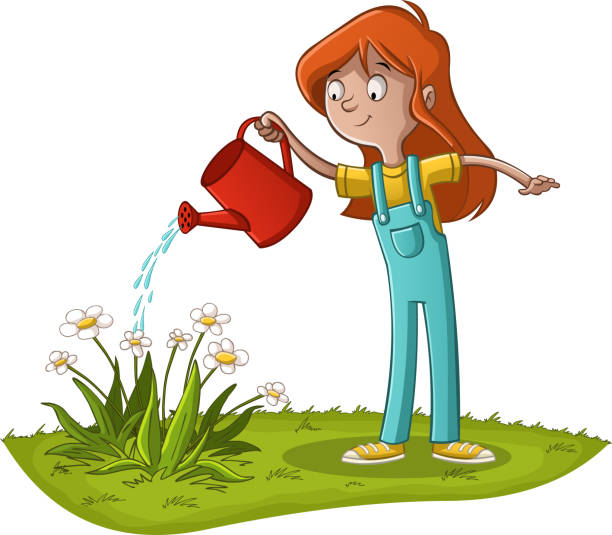 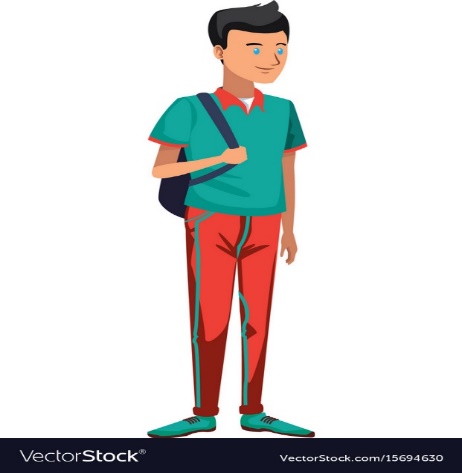 Situation 1: Student A is watering ﬂowers in the garden. Student B is giving some warnings.


Situation 2: Student A is staying up too late. Student B is giving some warnings.
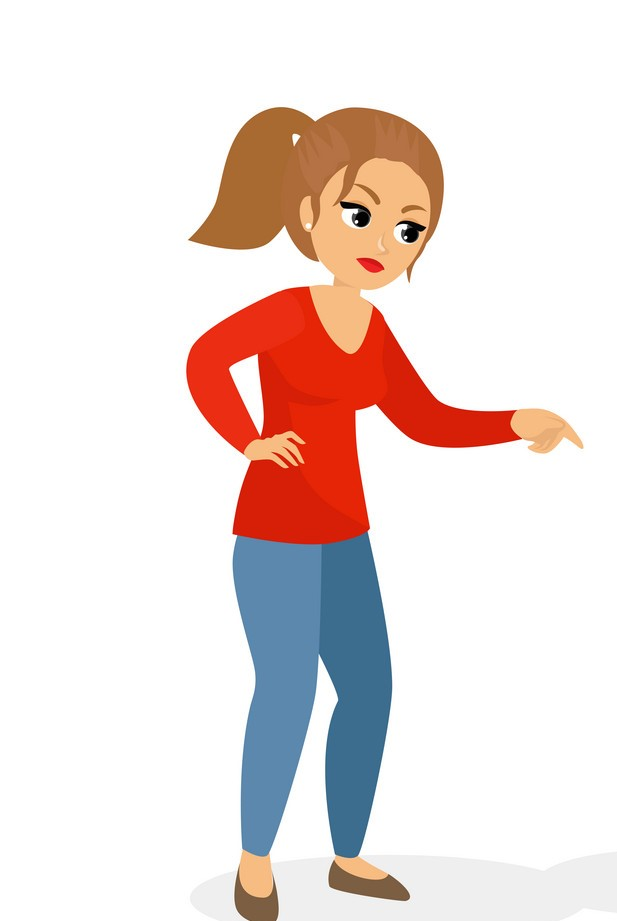 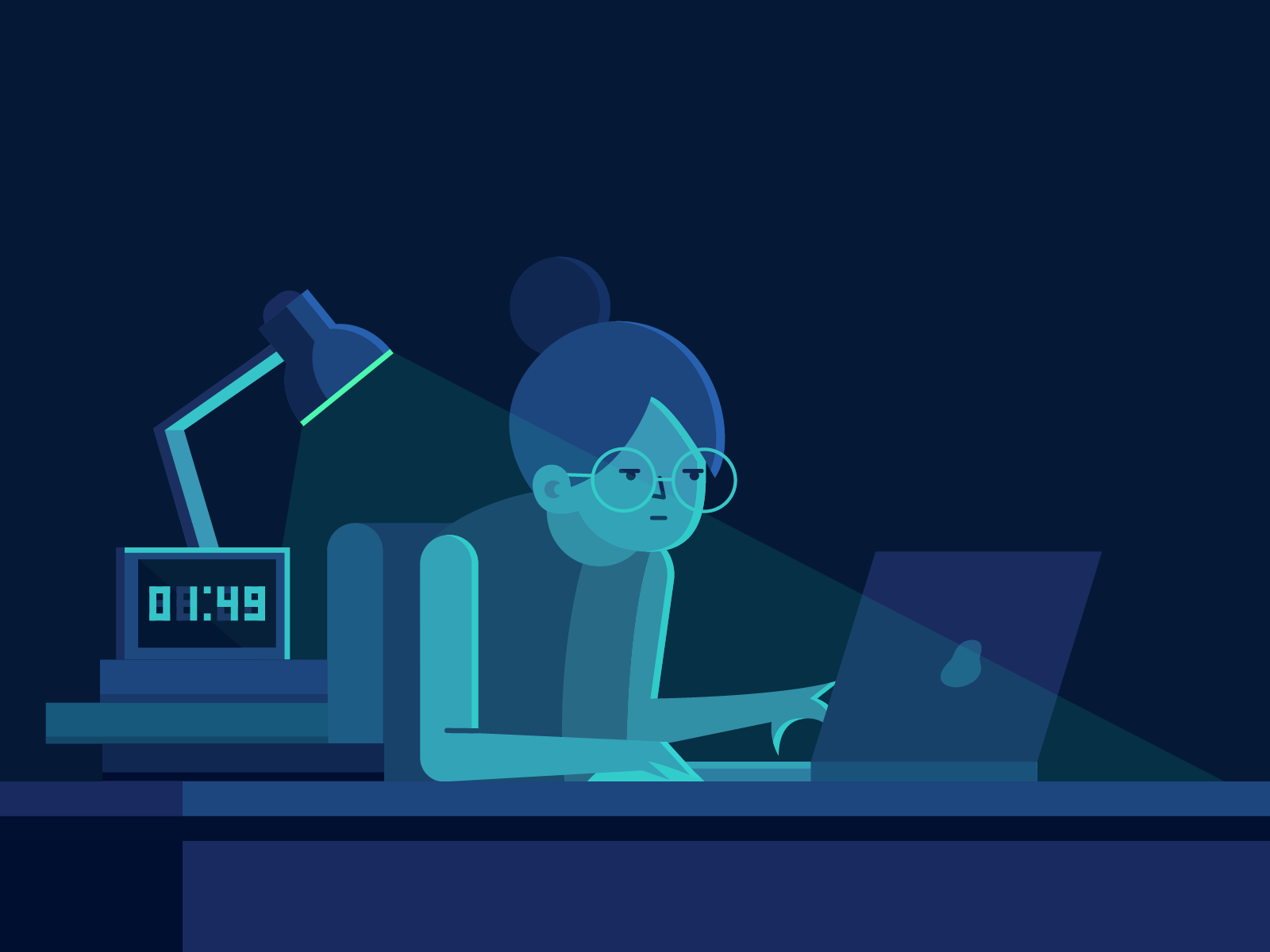 A SURVEY ON WAYS TO GO GREEN
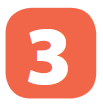 The 3Rs Club in your school is doing a survey. Answer the following questions by choosing A, B, or C.
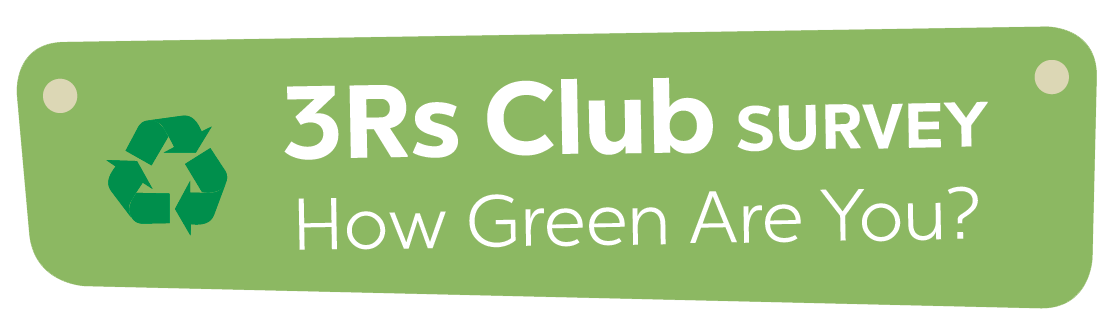 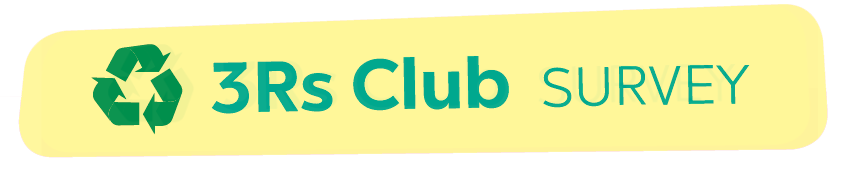 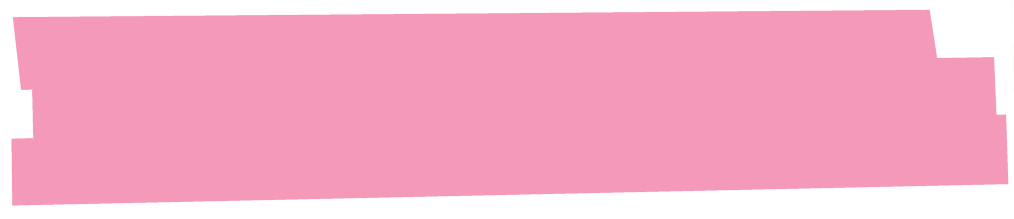 Answers:
Q4: A (1) B (0) C (2)
Q1: A (0) B (2) C (2)
9 - 12 points: You’re green!
Q5: A (0) B (2) C (0)
Q2: A (1) B (0) C (2)
5 – 8 points: Try to be greener!
Q6: A (2) B (0) C (2)
Q3: A (0) B (2) C (0)
1 – 4 points: You aren’t green at all!
A SURVEY ON WAYS TO GO GREEN
Interview a classmate, using the questions in 3. Compare your answers. How many different answers do you have?
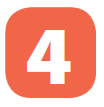 Example:
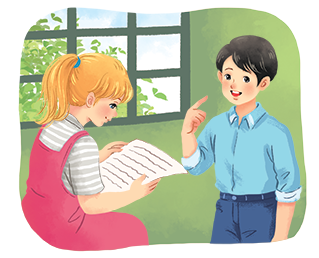 A: What’s your answer to Question 1?
B: It’s A. What’s your answer?
...
[Speaker Notes: City landmarks phải ở trên mục 3]
CONSOLIDATION
1
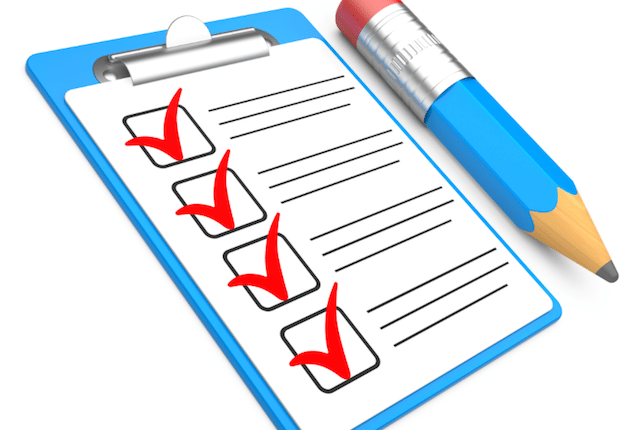 Wrap-up
What have we learnt in this lesson?
Everyday English: Giving warnings
A survey on ways to go green
CONSOLIDATION
2
Homework
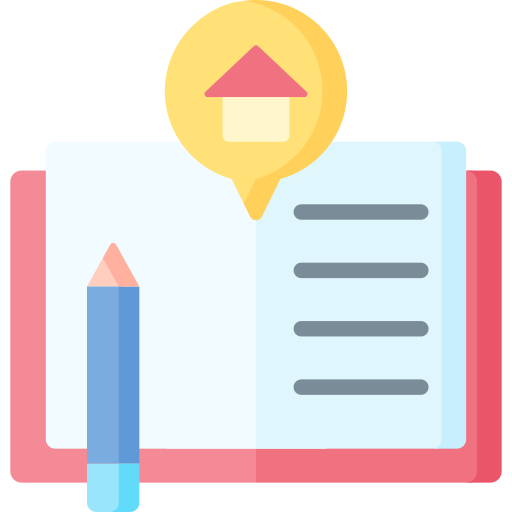 - Do exercises in the workbook.
- List 5 ways you often do to become greener.
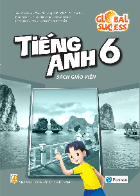 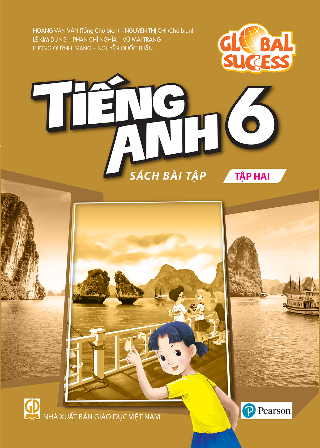 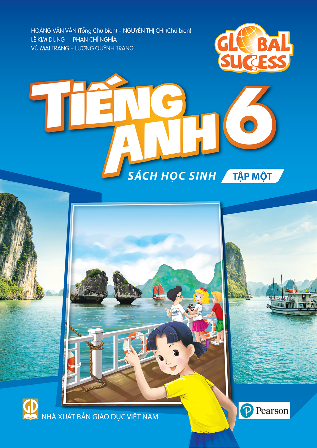 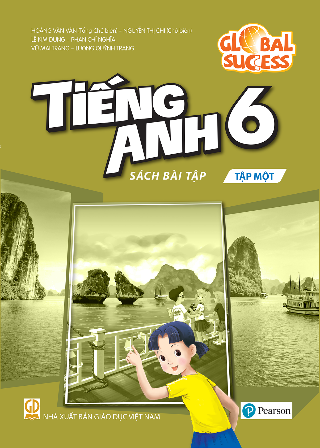 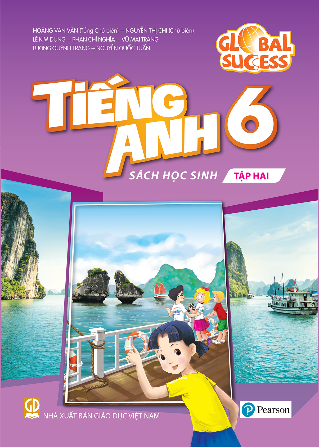 Website: hoclieu.vn
Fanpage: facebook.com/www.tienganhglobalsuccess.vn/